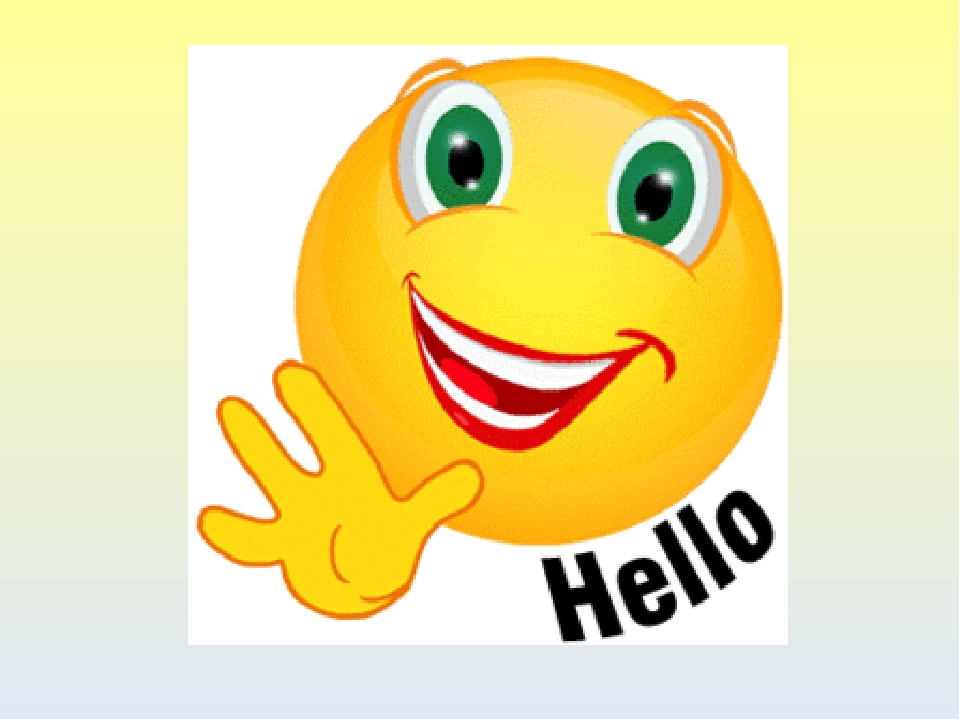 ENGLISH  
8-th  form
Teacher  :   Medina Mukambetovna
Good afternoon!
GRAMMAR:
ADJECTIEVES. NOUNS
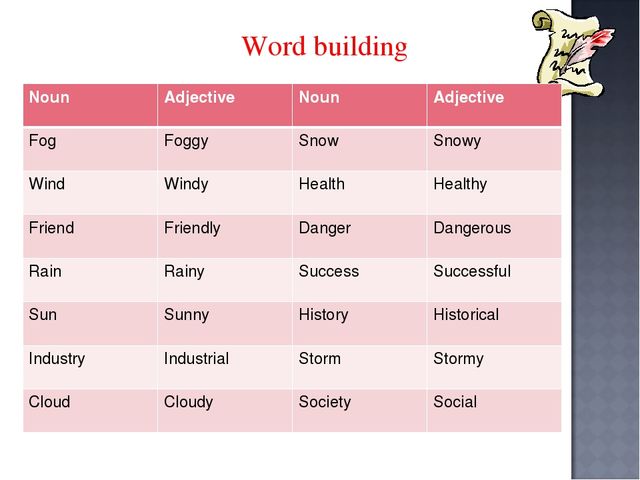 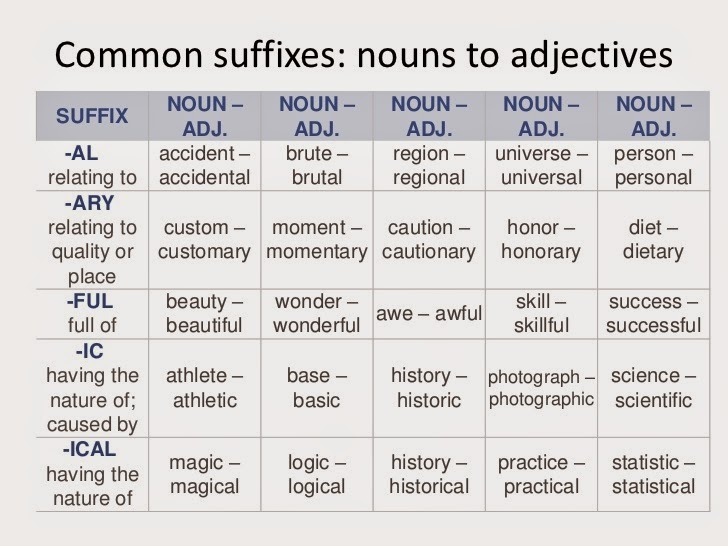 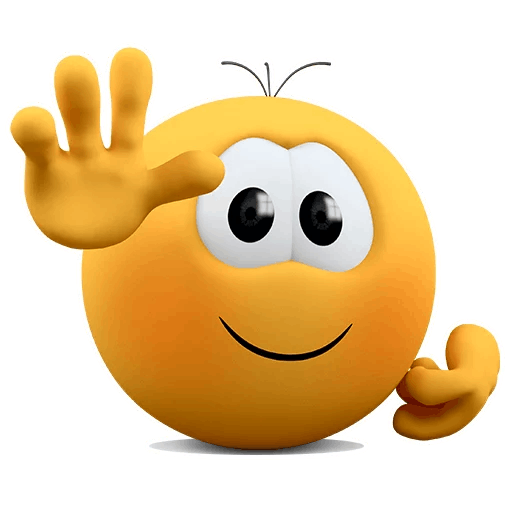 ADJECTIVES
NOUNS
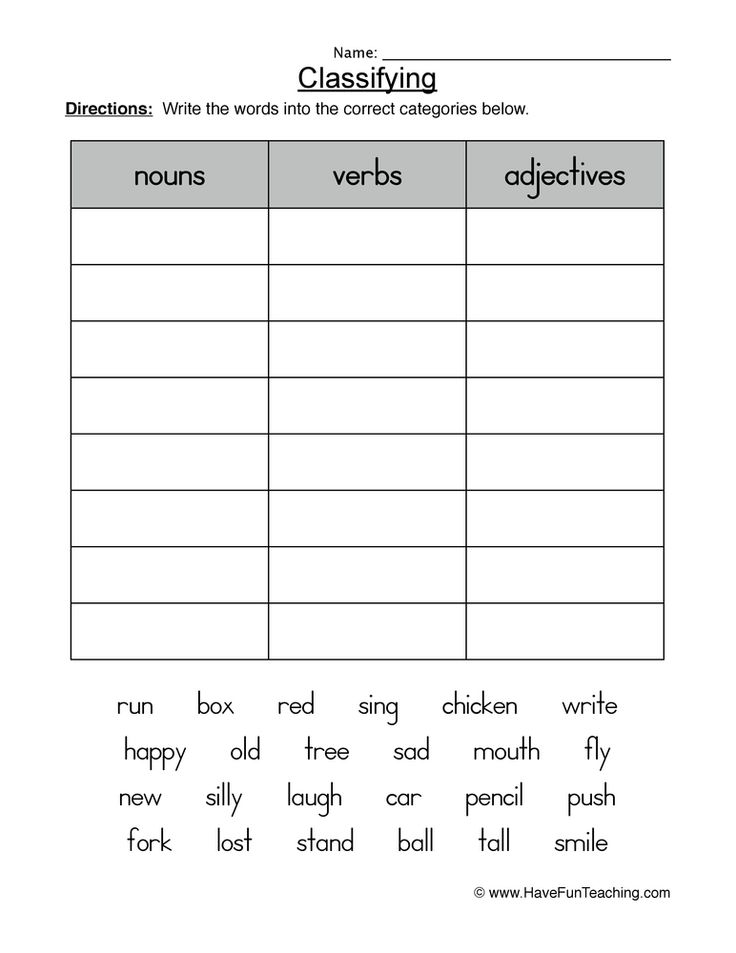 CLASS WORK
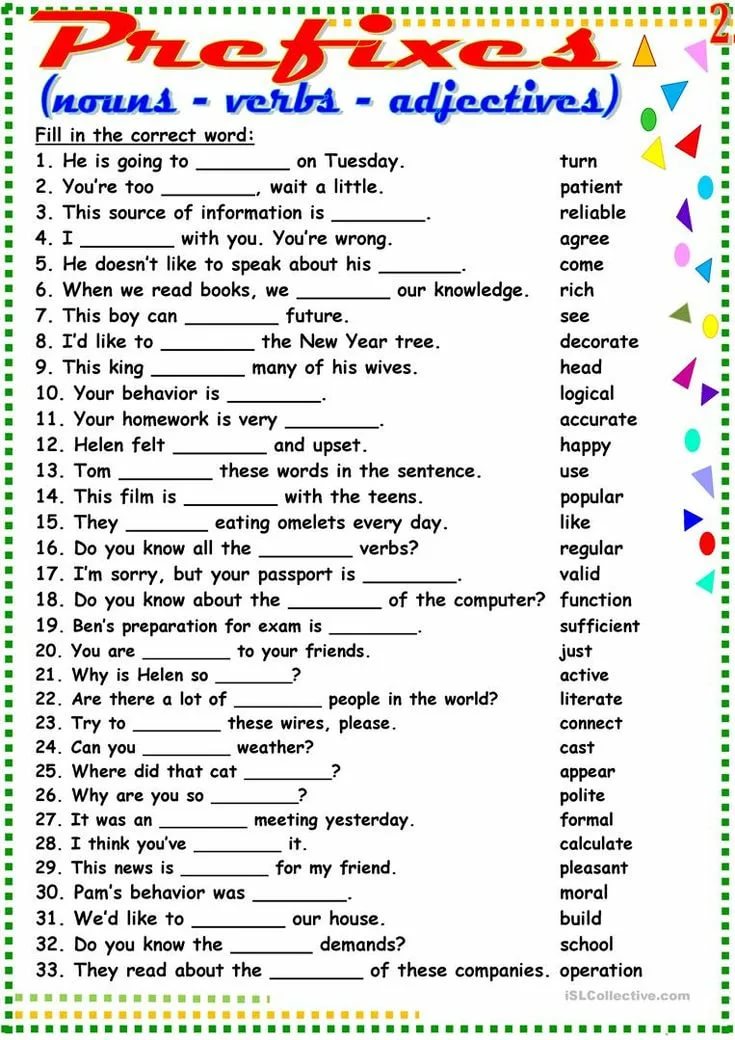 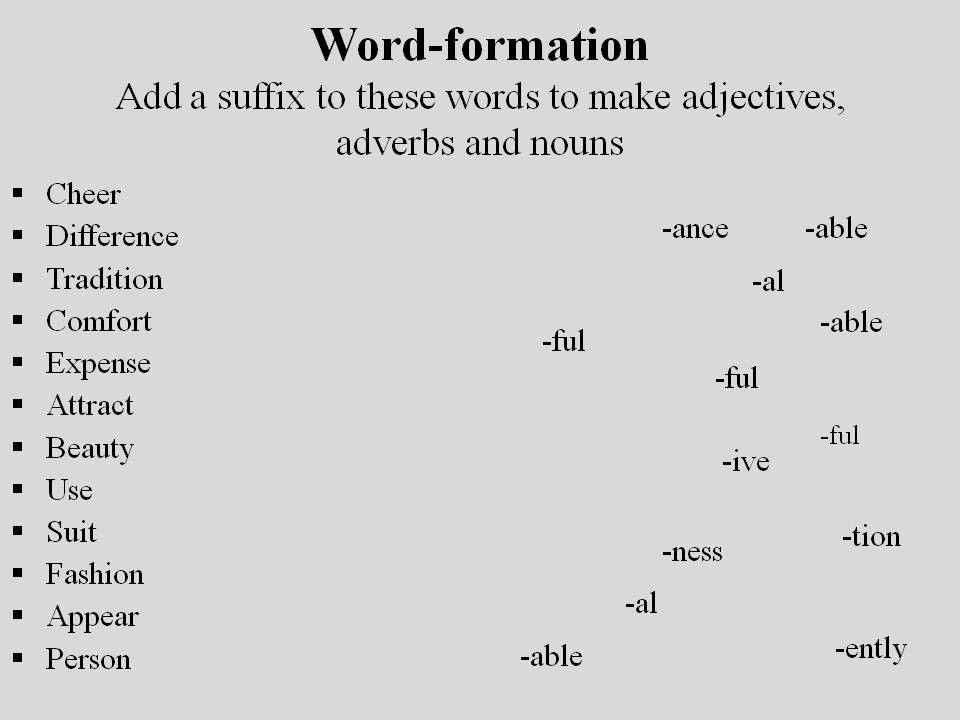 HOMEWORK
GOOD BYE!
SEE YOU LATER!